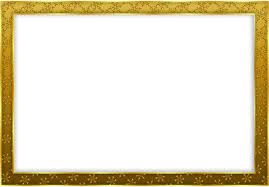 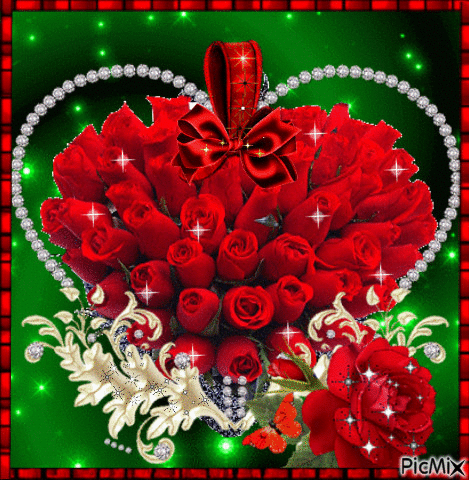 স্বাগতম
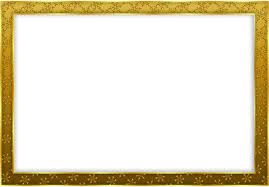 শিক্ষক পরিচিতি
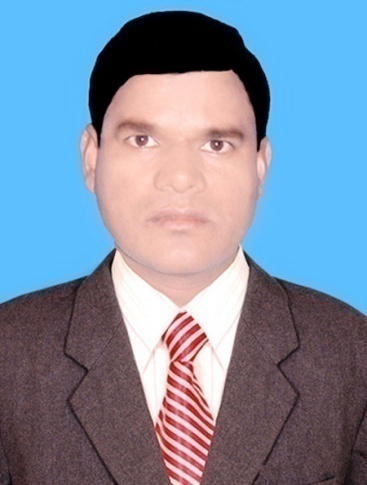 মোঃ এনামুল হক (প্রধান শিক্ষক) 
ময়দানদিঘী সরকারি প্রাথমিক বিদ্যালয় 
বোদা,পঞ্চগড়। 
মেইল- hoquea492@gmail.com
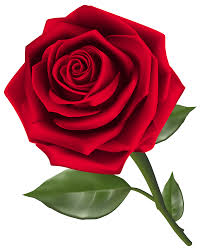 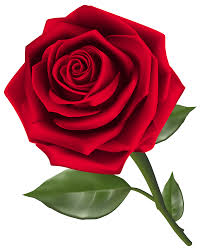 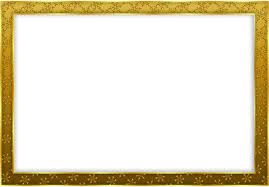 পাঠ পরিচিতি
শ্রেণি; তৃতীয় 
বিষয়ঃ গণিত 
শিরোনামঃ গুণ
পাঠের অংশঃ তিন অংকের সংখ্যাকে এক বা দুই অংকের সংখ্যা দ্বারা গুণ ।
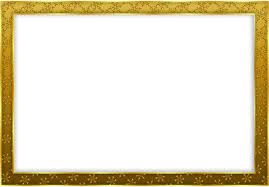 এই অধ্যায় শেষে  –

২.৪.১- হাতে না রেখে অনুর্ধব তিন অঙ্ক বিশিষ্ট সংখ্যাকে অনুর্ধব দুই অঙ্ক বিশিষ্ট সংখ্যা দ্বারা গুণ করতে পারবে ।

১২.৫-  হাতে  রেখে অনুর্ধব তিন অঙ্ক বিশিষ্ট   সংখ্যাকে অনুর্ধব দুই অঙ্ক বিশিষ্ট সংখ্যা দ্বারা গুণ করতে পারবে (গুণফল অনুর্ধব ১০০০০)
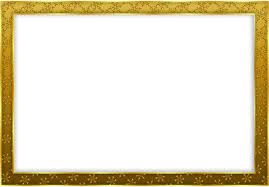 এখন একটি ভিডিও দেখি
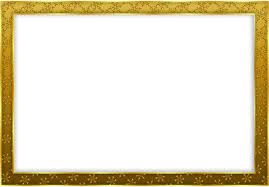 পূর্ব পাঠের পুনরালোচনা
গুণ্য × গুণক =গুণফল
গুণ্য =গুণফল÷গুণক  
গুণক =গুণফল ÷গুণ্য
২৩ × ৩ = ৬৯
  গুণ্য          গুণক         গুণফল
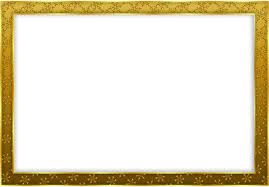 তিন অঙ্কের সংখ্যাকে ১ অঙ্কের সংখ্যা দ্বারা গুণ
চিন্তা কর কীভাবে করা যায় ,২৩১×৩
২৩১ ×৩
১০০
১০০
১০
১০
১০
১
১০
১০
১০
১
১০০
১০০
১০
১
১০০
১০০
১০
১০
{
{
{
১× ৩
৩০× ৩
২০০× ৩
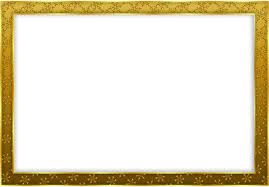 মনোযোগ সহকারে লক্ষ্য  কর
১০০
১০০
১০
১০
১০
১
১
১০০
১০০
১০
১০
১০
১
১০০
১০০
১০
১০
১০
২০০ ×৩=৬০০
                 ৩০ ×৩=  ৯০ 
                   ১ ×৩ =   3
২৩১ ×৩
৬৯৩
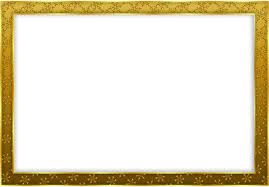 ২ ৩ ১ 
×   ৩
গুণ করি ১ × ৩=৩  এবং একক স্থানে লিখি
গুণ করি ৩ × ৩=৯   এবং দশক  স্থানে লিখি
৬ ৯ ৩
গুণ করি ২ × ৩=৬  এবং শতক  স্থানে লিখি
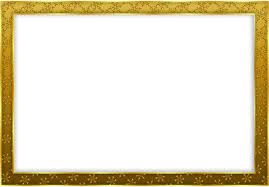 পাঠ্য পুস্তকের ৫৩ পৃষ্ঠাটি মনোযোগ সহকারে দেখ
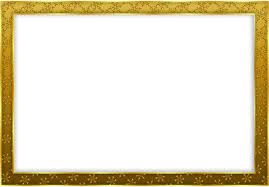 চিন্তা করি কীভাবে গুণ করা যায়, ২৮৬ × ৪
গুণ করি ৬ × ৪ =২৪ এবং একক স্থানে ৪ লিখি ২ দশক হাতে রাখি
২ ৮ ৬ 
        ৪
১  ১  ৪ ৪
গুণ করি ৮  × ৪ =৩২  এবং ২ যোগ করি( ৩২+২=৩৪) দশক  স্থানে ৪ লিখি ৩ শতক হাতে রাখি
গুণ করি ২ × ৪ =৮ এবং ৩ যোগ করি (৮+৩=১১) । এখন শতক  স্থানে ১ ও হাজার স্থানে ১  লিখি
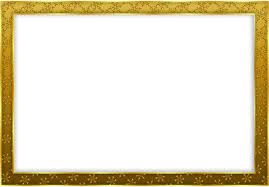 অনুশীলন করি
১)    ১ ৭ ৪ 
    ×      ৬
    ১ ০ ৪ ৪
২৫৯ 
       ×  ৩
       ৭ ৭ ৭
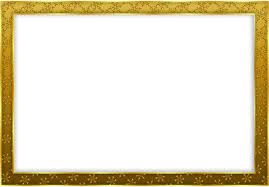 নিজেই চেষ্টা কর
২৭০
      ×৫
২)  ২৫৯ 
     × ৩
৩) ৬৮৩  
      × ৪
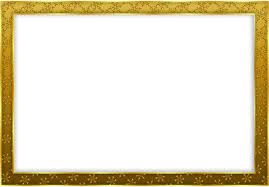 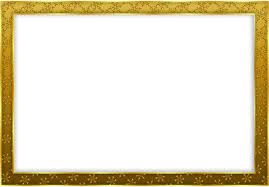 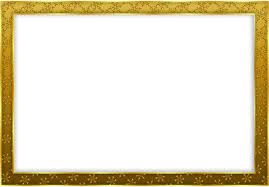 উত্তর মিলিয়ে নিই
২৭০
      ×৫
২) ২৫৯ 
     × ৩
৩) ৬৮৩  
      × ৪
১৩৫০
৭৭৭
২৭৩২
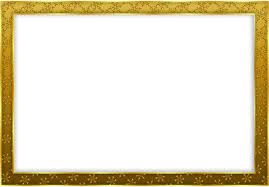 বাড়ির কাজ
১৮৯  
×  ৯
৮৩৬ 
×  ৪
৪৮৫  
×  ৮
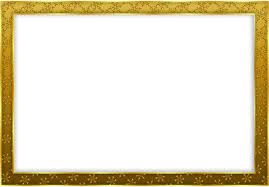 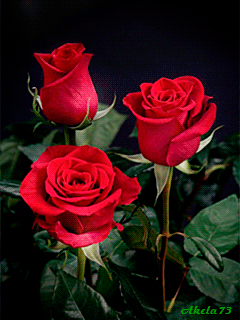 ধন্যবাদ